Embedding and Sketching
Alexandr Andoni (MSR)
Definition by example
Problem: Compute the diameter of a set S, of size n, living in d-dimensional ℓ1d
Trivial solution: O(d * n2) time
Will see solution in O(2d * n) time

Algorithm has two steps:
1. Map f:ℓ1dℓ∞k, where k=2d such that, for any x,yℓ1d
║x-y║1 = ║f(x)-f(y)║∞
2. Solve the diameter problem in ℓ∞ on pointset f(S)
Step 1: Map from ℓ1 to ℓ∞
Want map f: ℓ1 ℓ∞ such that for x,yℓ1
║x-y║1 = ║f(x)-f(y)║∞

Define f(x) as follows:
2d coordinates c=(c(1),c(2),…c(d)) (binary representation)
f(x)|c = ∑i(-1)c(i) * xi

Claim:  ║f(x)-f(y)║∞ = ║x-y║1 
║f(x)-f(y)║∞	= maxc ∑i(-1)c(i) *(xi-yi)
		= ∑imaxc(i) (-1)c(i) *(xi-yi)
		= ║x-y║1
Step 2: Diameter in ℓ∞
Claim: can compute the diameter of n points living in ℓ∞k in O(nk) time.

Proof:
diameter(S)	= maxxyS ║x-y║∞
		= maxxyS maxc |xc-yc|
		= maxc maxxyS |xc-yc|
		= maxc (maxxS xc - minyS yc)
Hence, can compute in O(k*n) time.
Combining the two steps, we have O(2d * n) time.
What is an embedding?
The above map f is an “embedding from ℓ1 to ℓ∞”
General motivation: given metric M, solve a computational problem P under M
Euclidean distance (ℓ2)
Compute distance between two points
ℓp norms, p=1, ∞, …
Diameter/Close-pair of a point-set S
Edit distance between two strings
Nearest Neighbor Search
Earth-Mover (transportation) Distance
Clustering, MST, etc
f
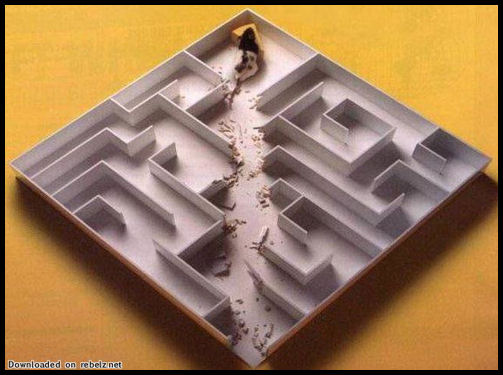 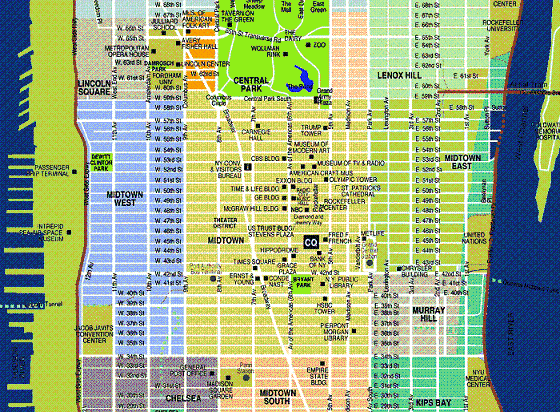 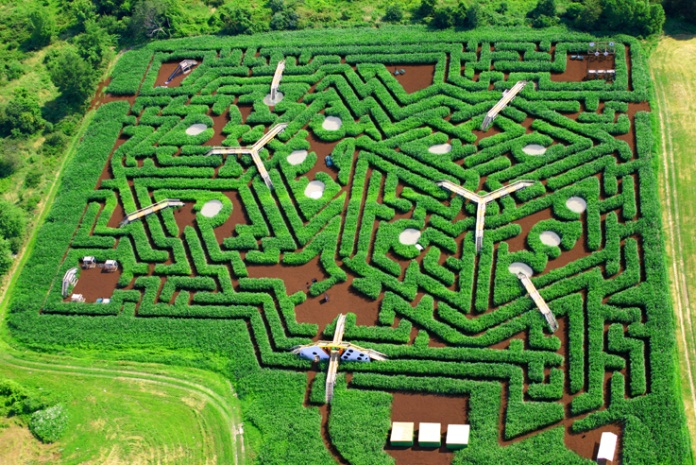 Reduce problem 
<P under hard metric> 
to 
<P under simpler metric>
Embeddings
Definition: an embedding is a map f:MH of a metric (M, dM) into a host metric (H, H) such that for any x,yM:
	dM(x,y) ≤ H(f(x), f(y)) ≤ D * dM(x,y)
where D is the distortion (approximation) of the embedding f.

Embeddings come in all shapes and colors:
Source/host spaces M,H
Distortion D
Can be randomized: H(f(x), f(y)) ≈ dM(x,y) with 1- probability
Can be non-oblivious:  given set SM,  compute f(x) (depends on entire S)
Time to compute f(x)
Types of embeddings:
From a norm (ℓ1) into another norm (ℓ∞)
From norm to the same norm but of lower dimension (dimension reduction)
From non-norms (edit distance, Earth-Mover Distance) into a norm (ℓ1)
From given finite metric (shortest path on a planar graph) into a norm (ℓ1)
From given finite metric (shortest path on a given planar graph) into a norm (ℓ1)
Dimension Reduction
Johnson Lindenstrauss Lemma: for >0, given n vectors in d-dimensional Euclidean space (ℓ2), can embed them into k-dimensional ℓ2, for k=O(-2 log n), with 1+ distortion.
Motivation:
E.g.: diameter of a pointset S in ℓ2d
Trivially: O(n2 * d) time
Using lemma: O(nd*-2 log n + n2 *-2 log n) time for 1+ approximation
MANY applications: nearest neighbor search, streaming, pattern matching, approximation algorithms (clustering)…
Embedding 1
Map f: ℓ2d (ℓ2 of one dimension)
f(x) = ∑i gi * xi, where gi are iid normal (Gaussian) random vars
Want: |f(x)-f(y)|  ≈ ‖x-y‖
Claim: for any x,yℓ2, we have 
Expectation: g[|f(x)-f(y)|2] = ‖x-y‖2
Standard dev:  [|(f(x)-f(y)|2] = O(‖x-y‖2)
Proof:
Prove for z=x-y, since f linear: f(x)-f(y)=f(z)
Let g=(g1, g2,…gd)
Expectation = [(f(z))2] = [(∑i gi*zi)2] 
		  = [∑i gi2*zi2]+[∑i≠j gigj*zizj]
		  = ∑i zi2 = ‖z‖2
2
2
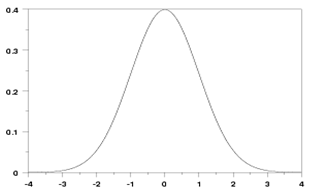 Embedding 1: proof (cont)
Variance of estimate |f(z)|2 = (gz)2
≤ [((∑i gi zi)2)2] = [



		= g [g14z14+g13g2z13z2+…]
Surviving terms: 
g[∑i gi4 zi4] = 3∑i zi4
    g[∑i<j gi2 gj2 zi2zj2]
Total: 3∑i zi4+ 6 ∑i<j zi2zj2 = 3(∑i zi2)2 = 3‖z‖24
(g1z1+g2z2+…+gdzd) *
(g1z1+g2z2+…+gdzd) *
(g1z1+g2z2+…+gdzd) *
(g1z1+g2z2+…+gdzd)]
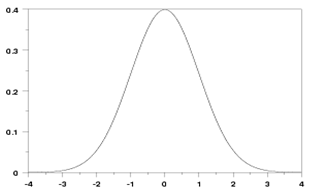 0
6*
= 6 ∑i<j zi2zj2
Embedding 2
So far: f(x)=gx, where g=(g1,…gd) multi-dim Gaussian
Expectation: g[|f(z)|2] = ‖z‖2
Variance:  Var[|f(z)|2]  ≤ 3‖z‖4
Final embedding:
repeat on k=O(-2 * 1/) coordinates independently
F(x) = (g1x, g2x,  … gkx) / √k
For new F, obtain (again use z=x-y, as F is linear):
[‖F(z)‖2] = ([(g1z)2] + [(g2z)2] +…) / k = ‖z‖22
Var[‖F(z)‖2] ≤ 1/k*3‖z‖4
By Chebyshev’s inequality: 
Pr[(‖F(z)‖2 - ‖z‖2)2 > (‖z‖2)2] ≤ O(1/k * ‖z‖2)/(‖z‖2)2≤ 
=>  [|(f(z)|2] = O(‖z‖2)
Embedding 2: analysis
Lemma [AMS96]: F(x) = (g1x, g2x,  … gkx) / √k
where k=O(-2 * 1/) 
achieves:  for any x,yℓ2 and z=x-y, with probability 1- :
-‖z‖2 ≤ ‖F(z)‖2 - ‖z‖2 ≤ ‖z‖2
hence ‖F(x)-F(y)‖ = (1±) * ‖x-y‖
Not yet what we wanted: k=O(-2 * log n) for n points
 analysis needs to use higher moments
On the other hand,  [AMS96] Lemma uses 4-wise independence only
Need only O(k*log n) random bits to define F
Better Analysis
As before: F(x) = (g1x, g2x,  … gkx) / √k
Want to prove: when k=O(-2 * log 1/) 
‖F(x)-F(y)‖ = (1±) * ‖x-y‖ with 1- probability 
Then, set =1/n3 and apply union bound over all n2 pairs (x,y)
Again, ok to prove ‖F(z)‖ = (1±) * ‖z‖ for fixed z=x-y
Fact: the distribution of a d-dimensional Gaussian variable g is centrally symmetric (invariant under rotation)
Wlog, z=(‖z‖,0,0…)
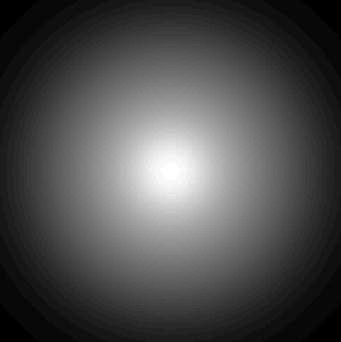 Better Analysis (continued)
Dimension Reduction: conclusion
Sketching
x
y
{0,1}k
{0,1}kx{0,1}k
F:Mk
Arbitrary computation C:kxk+
Cons: 
No/little structure (e.g., (F,C) not metric)
Pros:
May achieve better distortion (approximation)
Smaller “dimension” k
Sketch F : “functional compression scheme”
for estimating distances
almost all lossy ((1+) distortion or more) and randomized
E.g.: a sketch still good enough for computing diameter
F
F(x)
F(y)
Sketching for ℓ1 via p-stable distributions
Lemma [I00]: exists F:ℓ1k, and C
where k=O(-2 * log 1/) 
achieves:  for any x,yℓ1 and z=x-y, with probability 1- :
C(F(x), F(y)) = (1±) * ‖x-y‖1
F(x) = (s1x, s2x,  … skx)/k
Where si=(si1,si2,…sid) with each sij distributed from Cauchy distribution
C(F(x),F(y))=median(|F1(x)-F1(y)|, 
			     |F2(x)-F2(y)|,
			      …
			     |Fk(x)-Fk(y)| )
Median because: even [F1(x)-F1(y)|] is infinite!
Why Cauchy distribution?
It’s the “ℓ1 analog” of the Gaussian distribution (used for ℓ2 dimensionality reduction)
We used the property that, for g =(g1,g2,…gd) ~ Gaussian
g*z=g1z1+g2z2+…gdzd distributed as 
g'*(||z||,0,…0)=||z||2*g’1, i.e. a scaled (one-dimensional) Gaussian
Well, do we have a distribution S such that
For s11,s12,…s1dS,
s11z1+s12z2+…s1dzd ~ ||z||1*s’1,  where s’1S
Yes: Cauchy distribution!
In general called “p-stable distribution”
Exist for p(0,2]
F(x)-F(y)=F(z)=(s’1||z||1,…s’d||z||1)
Unlike for Gaussian, |s’1|+|s’2|+…|s’k| doesn’t concentrate
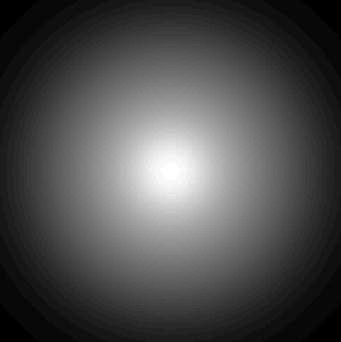 Bibliography
[Johnson-Lindenstrauss]: W.B.Jonhson, J.Lindenstrauss. Extensions of Lipshitz mapping into Hilbert space. Contemporary Mathematics. 26:189-206. 1984.
[AMS96]: N. Alon, Y. Matias, M. Szegedy. The space complexity of approximating the frequency moments. STOC’96.  JCSS 1999.
[BC03]: B. Brinkman, M. Charikar. On the impossibility of  dimension reduction in ell_1. FOCS’03.  
[LN04]: J. Lee, A. Naor. Embedding the diamond graph in L_p and Dimension reduction in L_1. GAFA 2004.
[NR10]: I. Newman,  Y. Rabinovich. Finite volume spaces and sparsification. http://arxiv.org/abs/1002.3541
[ANN10]: A. Andoni, A. Naor, O. Neiman.  Sublinear dimension for constant distortion in L_1. Manuscript 2010.
[I00]: P. Indyk.  Stable distributions, pseudorandom generators, embeddings and data stream computation. FOCS’00. JACM 2006.